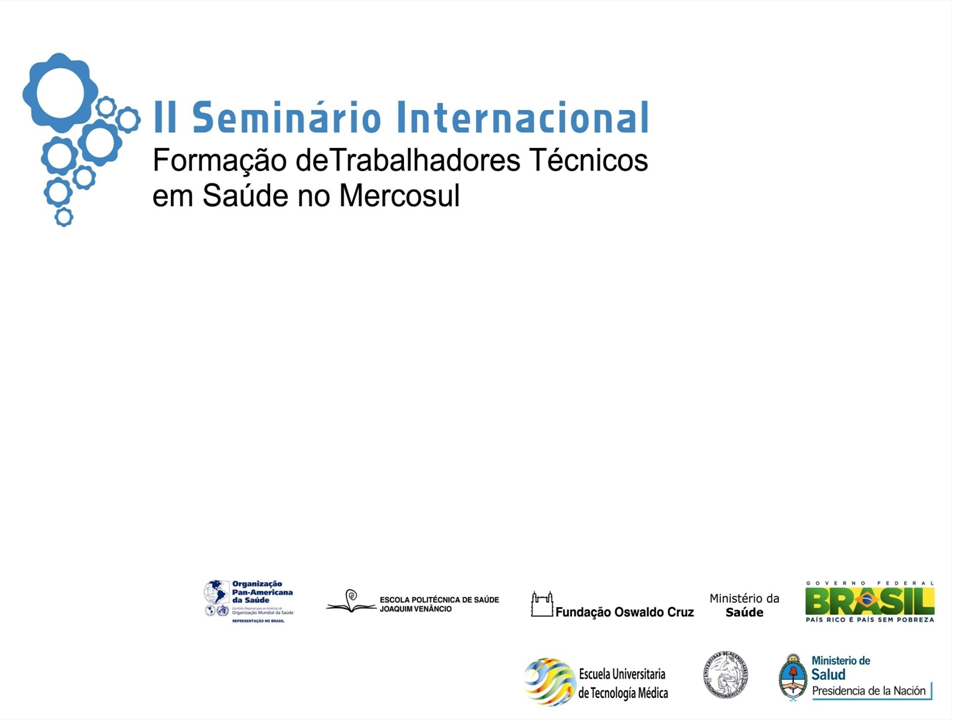 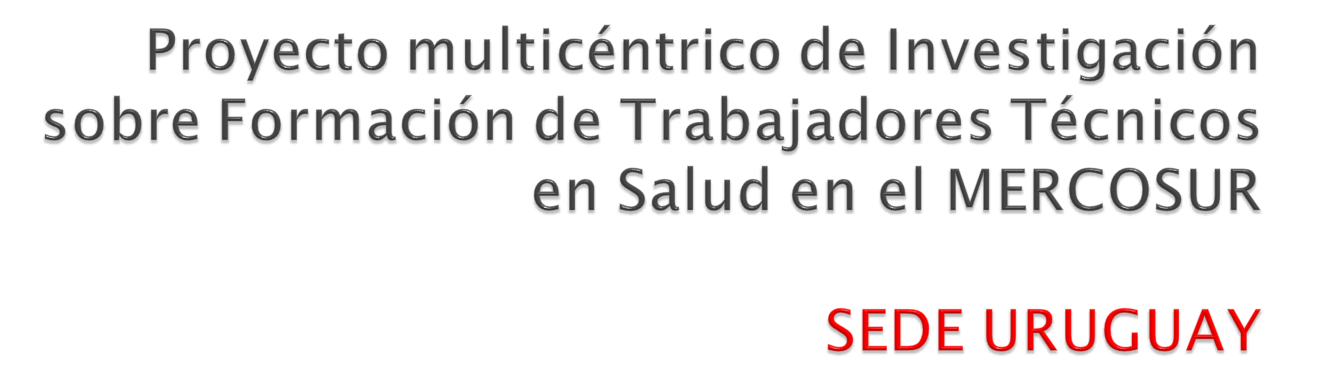 Escuela Universitaria de Tecnología Médica
Facultad de Medicina
Universidad de la República
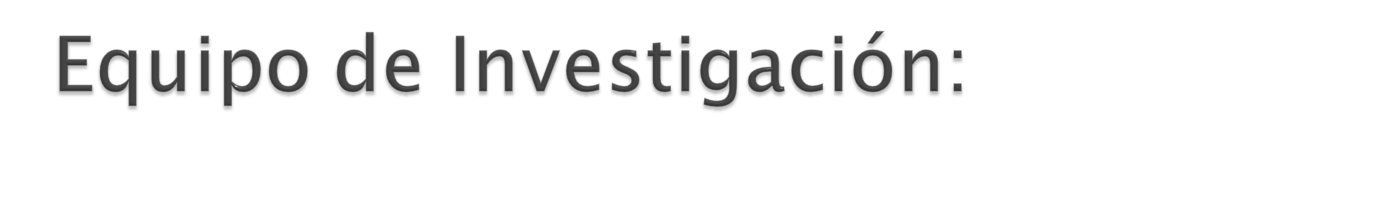 En la actualidad el equipo de investigación está conformado por la, 
Prof. Adjta. Lic. Patricia Manzoni, 
Prof. Agdo. Lic. Carlos Planel, 
Prof. Adjto Lic. Gonzalo Fierrro, 
Prof. Juan Mila.
Escuela Universitaria de Tecnología Médica
Pertenece a la Facultad de Medicina de la Universidad de la Republica.
Fue creada en 1950-
Tiene 18 formaciones de grado y pregrado-
Cuenta con dos sedes Montevideo y Paysandú (1979)
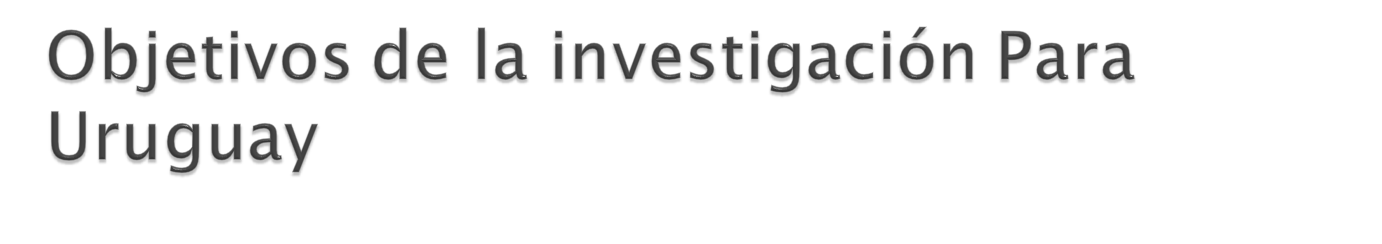 Cuantificar las distintas formaciones de grado en salud que se dictan en el Uruguay y su ubicación geográfica. 
Elaboración de un documento primario para su discusión con todos los actores involucrados.
Analizar la distribución en cargas horarias de las formaciones involucradas en esta investigación.
Analizar los distintos alcances de las denominaciones de los títulos.
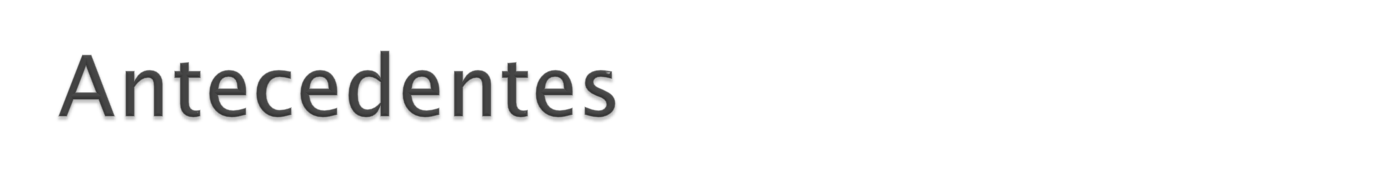 2008:
 Participación de EUTM en Seminario Internacional “Formación de Trabajadores Técnicos en Salud en Brasil y el MERCOSUR”
2009:
Participación de EUTM Reunión de la Red Internacional de Educación de Técnicos en Salud - RETS y de la Red de Escuelas Técnicas de Salud de la UNASUR

2010
Taller en Montevideo con el Equipo Responsable de la Investigación y conformación del equipo de trabajo de Uruguay, conformación del  Equipo de Investigación.
En el marco del proyecto
2010:
Presentación en Comisión Directiva EUTM
Presentación al Consejo Facultad de Medicina
Se establece vínculo con el MSP para el intercambio de información.
2011: 
Participación del equipo en Septiembre 2011de la Reunión del Mercosur Salud y Mercosur Educativo en Montevideo
Presentación a la EUTM de avances etapa cuantitativa. Septiembre 2011
Creación de espacio en la web de la EUTM
2012: 
1ras Jornadas Académicas EUTM 
Registro del equipo de investigación como Grupo Interdisciplinario en la UdelaR
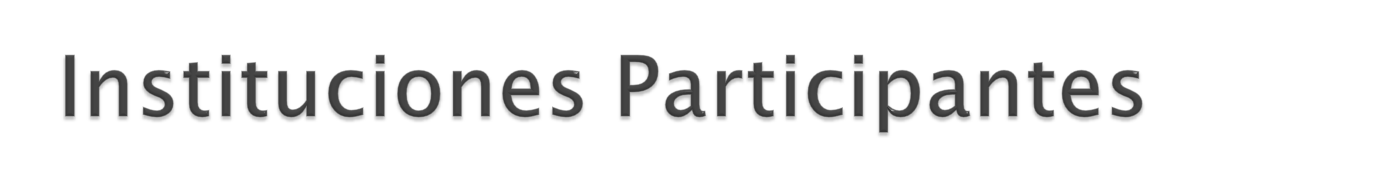 El responsable de la Investigación para Uruguay  es la Escuela Universitaria de Tecnología Médica

    Se contó además con la colaboración de:
Facultad de Enfermería de la Universidad de la República
Facultad de Enfermería de la Universidad Católica
Facultad de Odontología
Facultad de Psicología 
Escuela de Parteras
Escuela de Nutrición
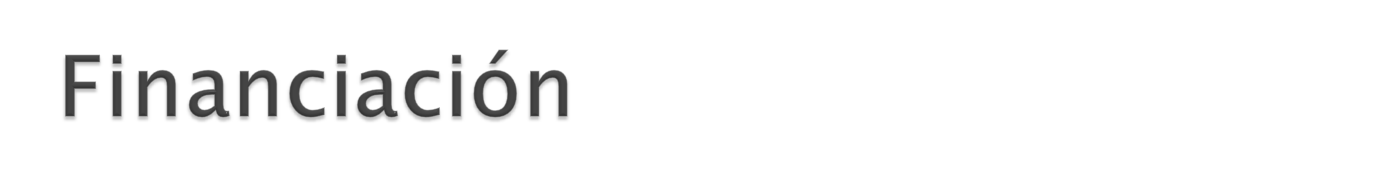 No existió organismo financiador a nivel local para llevar adelante la investigación. Se realiza en el marco de las tareas docentes de los integrantes del equipo del investigación.
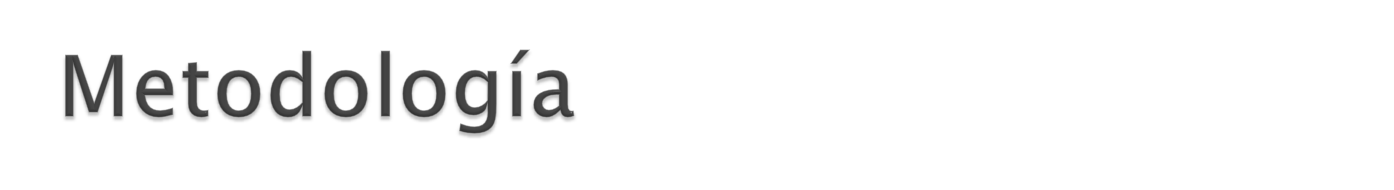 Investigación descriptiva, observacional, de corte transversal que buscó analizar las características más relevantes de las instituciones formadoras de recursos humanos en salud en el Uruguay, sus distintas formaciones y su ubicación Geográfica.
Realizando
    Revisión documental:
    Búsqueda de fuentes para el contexto histórico (Resoluciones de Comisión Directiva de EUTM y Consejo de Facultad de Medicina, historia de la Universidad, Plan estratégico de la Universidad de la República, etc)
Etapa Cuantitativa: 
    Aplicación de cuestionario acordado en el seminario de noviembre 2010 en Montevideo a los directores de Carrera y decanos del área salud tanto a nivel público como privado
    Análisis de resultados
    Datos del Sistema de Gestión de Bedelías (ingresos- egresos)
Comparación entre las instituciones a partir de las entrevistas y cuestionarios aplicados
1875                       1929              1950   1956           1979       1985    1996     2004    2009
Fac. de                Fac. de              EUTM    Nutricion  EUTM    UCU   INDE   Fac. de
Medicina          Odontología                      Dietética   Paysandu                  Enfermria
Naturaleza  Jurídica
[Speaker Notes: Recien en el año pasado aparece una Universidad privada con fines de lucro que llamada de la empresa que comienza a formar tecnicos de salud,  hemoterapia, radiolog, fisioterapia]
Habilitación
UdelaR y F Med (3) 
Udelar (4) 
Ministerio de Educación y Cultura (3) * 
Según Dato MEC: Lic. En Psicologia UNIFA (Sin ingresos Anuario estadistico 2009)
[Speaker Notes: La udelar y la fm porque estas escuelas  dependen de FM, El MEC habilita a las formacione privadas,]
Cargas horarias
Media, máximo y mínimo por cada título en  las horas de formación teórica, práctica y teórico- prácticas.
Reconocimiento
Privadas: Ministerio de Educación y Cultura y Ministerio de Salud Pública (MSP) 
Publicas: UdelaR - MSP
[Speaker Notes: el MSP es el unico que habilita, tanto a las privadas como la Udelar]
Resultados Destacables
Concentración de la formación en Montevideo.
Titulaciones de grado que incluyen Técnicos, Tecnólogos y Licenciados. 
Cargas horarias de las formaciones desde 2500 a 4000 hs
Formación mayoritariamente pública y gratuita.
Formación Terciaria Universitaria.
Síntesis del contexto histórico legal de las formaciones de los trabajadores técnicos en salud.
Sistema Educativo público del Uruguay: 
Ministerio de Educación y Cultura
Administración Nacional de Educación Pública (ANEP)
Universidad de la República
Educación Privada: 
- Ministerio de Educación y cultura
Sistema de Educación Pública
Ministerio 
de Educación 
Cultura
Administración 
Nacional 
de Educación 
Pública ANEP
Universidad de la
 República
Oriental 
del Uruguay
Rector
Consejo Directivo Central
CODICEN
Consejo 
Directivo Central
UdelaR
Asamblea 
General del
Claustro
Consejo de 
Educación 
Primaria
CEP
Consejo de 
Educación 
Secundaria
CES
Consejo de 
Educación 
Técnico 
Profesional
CETP
Consejo de 
Formación en
Educación 
CFE
Consejo de 
Facultad
de Medicina
Consejos de 
Facultad
Asamblea  de
Claustro
EUP
EUTM
EG
EUNYD
La formación en el área salud
Dentro de la UdelaR
3 Macro Áreas
Área Salud: 
Facultad de Odontología
Facultad de Psicología
Instituto superior de Educación Física
Nutrición
Facultad de Enfermería
Facultad de Medicina
Doctor en Medicina
EUTM
Parteras
Carreas compartidas
Etapa cualitativaRealización de entrevistas semi estructuradas a cargos directivos de las carreras priorizadas (utilizando como base el cuestionario acordado en Río, 2012)
Entrevistas
Decano Facultad de Medicina UdelaR
Decana Facultad de Enfermería U Católica
Directora de la EUTM
Director de Imagenología
Directora  de Laboratorio Clínico
Directora de Anatomía Patológica
Director de Hemoterapia
Proyecto político pedagógico
Para las públicas en general: PLAN ESTRATÉGICO DE LA UNIVERSIDAD
Decanos y Directora tienen proyectos de dirección no pensados como Políticos- Pedagógicos
Las direcciones de carrera no lo tienen

Para la Privada:
Definido por la Filosofía y la Pedagogía Jesuita
Creación de los cursos en salud
Laboratorio Clínico: 1953
Hemoterapia:  1950
Imagenología: 1950 (Radiología)
Enfermería pública:  1952
Anatomía Patológica: 1960
Enfermería Universidad Católica: 1997
Perfil del trabajador que la institución quiere formar
A la interna de Facultad de Medicina: 
No existe un perfil común pero con caracterís- ticas comunes: 
Extensión
Investigación
Promoción
Prevención
Diagnóstico
 Definido por la disciplina
Enfermería
Universidad Católica
UdelaR
Profesionales competentes
Compasivo- Humanitario
Solidez en los conocimientos, por su capacidad en sus destreza. Praxis sustentada en la reflexión. 
Éticamente responsables,
Gestión
Investigación
perfil integralista,
Humanista, 
Científico- técnico
Participación en la Política de Formación de Técnicos en Salud- Acompañamiento y participación de la institución en el desarrollo de las políticas relacionadas a la formación de técnicos en salud y de los determinantes para la oferta de los cursos.
¿Cómo?
Dentro de la Facultad de Medicina EUTM:
Es diferente, a nivel central tiene una actividad activa y proactiva. Dentro de as Carrera en particular se participa en comisiones específica o responder a respuesta.
Facultad de Enfermería UdelaR 
Tiene una actividad hay una actividad activa y proactiva tanto a nivel nacional como internacional.
Facultad de Enfermería UCU
Tiene una actividad activa participando en equipos nacionales.
Currículo: definición
Dentro de la Facultad de Medicina EUTM:
Se limita al Plan de estudio.
Facultad de Enfermería UdelaR 
“…es el camino que nos guía hacia un fin, que no es recto que es sinuoso y es el que nos delimita hacia dónde llegar…”
Facultad de Enfermería UCU
“Es un ordenamiento.  Existe el explícito y el oculto”.
Currículo: elaboración
Currículo: Evaluación
Organización del currículo
Planes vigentes
Toda la EUTM: 2006
Enfermería UCU: 2005
Enfermería UdelaR: 1993

Tecnicaturas: 3 años
Licenciaturas: 4 años

Todos los planes en proceso de reforma
Competencias
Métodos de evaluación
En todos: 
tradicionales:  Parciales, examen final (oral, práctico o escrito) 
Asistencia
En algunos casos:
Práctica simulada
Plataforma virtual
Evaluación permanente (sobretodo de la práctica)
Métodos de enseñanza
Tradicional: clases magistrales, exposición teórica
Otras: talleres, seminarios, presentación de trabajos, análisis de casos clínicos, imágenes, observación, trabajo en pequeños grupos
Enseñanza a través de la plataforma virtual
 Práctica
Selección de Contenidos
En la mayoría lo realiza el cuerpo docente
Depende de la actualización en la disciplina
Se estudian programas de la región
Se incorporan emergentes
Reflexión sobre el Sistema de Salud y el proceso de trabajo
Dentro de la Facultad de Medicina y EUTM:
Se realiza reflexiones sobre el proceso de trabajo, no tanto sobre el sistema de Salud.
Facultad de Enfermería UdelaR y Facultad de Enfermería UCU
Se reflexiona tanto sobre el sistema  como del proceso de trabajo.
Investigación
Dentro de la Facultad de Medicina EUTM:
No realizan ni los docentes ni los estudiantes. Sólo en el plano profesional de algunos docentes.
Facultad de Enfermería UdelaR y Facultad de Enfermería UCU
Los docentes deben investigar. Con líneas definidas de  investigación por los departamentos.
Es obligatorio para los estudiantes.
Extensión
Las que tradicionalmente la desarrollan:
   Enfermería (ambas facultades, pero con características diferentes).
Las que lo hacen incipientemente:
   Hemoterapia- Laboratorio- Anatomía Patológica (por proyectos o por iniciativas de docentes o de estudiantes)
Las que no lo hacen: 
    Imagenología
Integralidad de las funciones
Dentro de la Facultad de Medicina:
    Se está trabajando en esa dirección, debido a que la nueva Ordenanza lo plantea, como una intención política – pedagógica.
Facultad de Enfermería UdelaR
    Lo que estamos viendo es la curricularizar de la extensión. Porque se hace extensión históricamente el tema es como reconocerla como darle créditos, para nosotros es como algo natural.
Decana Facultad de Enfermería de la UCU
    Desde el 97 que empezamos en esto, está todo integrado. Una de las cosas: la formación integral.
Formación Docente
Dentro de la Facultad de Medicina:
    Existe una demanda pero en lo que tiene que ver con lo pedagógico hay poca participación, lo contrario respecto a lo disciplinar. Pero con la profesionalización docente de la UdelaR  va a cambiar ya que va a ser un punto de análisis.
Facultad de Enfermería UdelaR:
    Demandan pero no concurren en gran número, debido a multiempleo y obligaciones de la enseñanza.
Facultad de Enfermería UCU La institución ofrece. Se puede formar tanto en la universidad  (cursos gratuitos) como en universidades extranjeras.
Prácticas
Los públicos:
Hospital de Clínicas
Hospitales Maciel- Pasteur- Militar- Vilardebó- Pereira Rossell
Convenio con mutualistas
Policlínicas 
La privada
Hospitales públicos
Convenio con mutualistas
Ambas: con acompañamiento y supervisión docente
Prácticas sin usuarios reales
Facultad de Medicina - Facultad de Enfermería de la Universidad Católica y de la UdelaR cuentan con laboratorios
En Facultad de Medicina además se utilizan actores para las evaluaciones
Algunas cuestiones para seguir pensando…
La acreditación facilita la evaluación del currículum
Proceso de nuevos planes
Revisión de standares y planes de la región
Vínculo público- privado
Reflexiones sobre el SNIS
Algunas cuestiones para seguir pensando…
Vínculos MSP
Oferta en el interior del país
¿Crecimiento de lo privado?
¿Se achica la Brecha entre lo público y lo privado?
Observatorio de formación continua.
Muchas Gracias